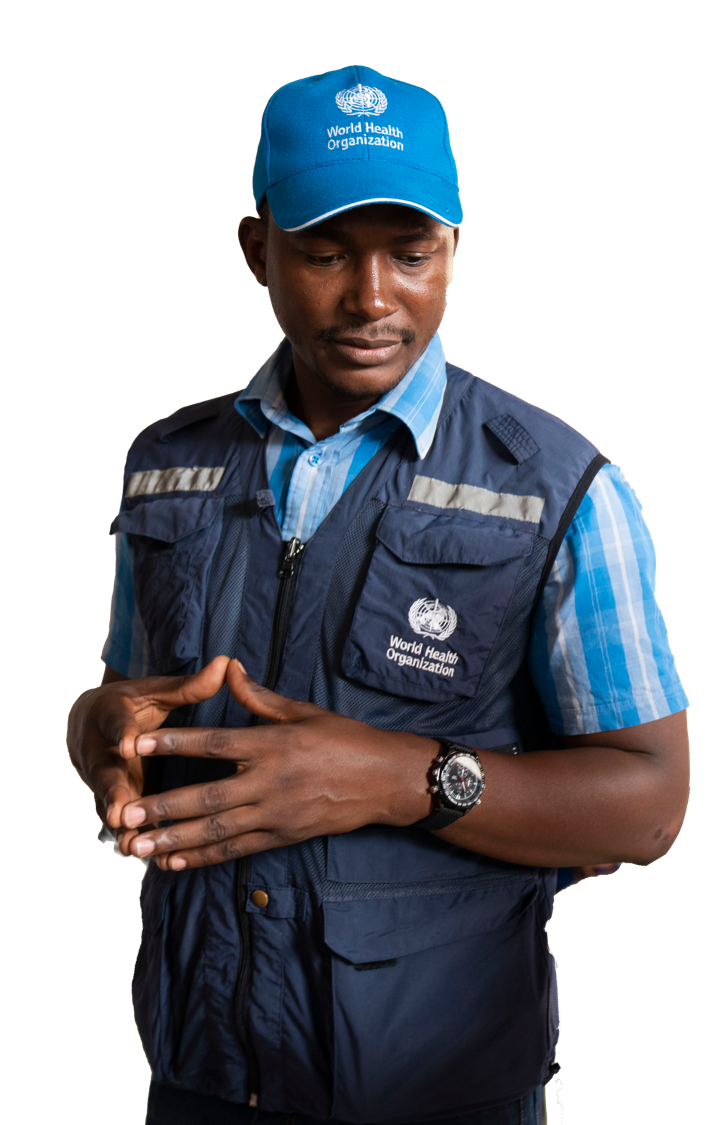 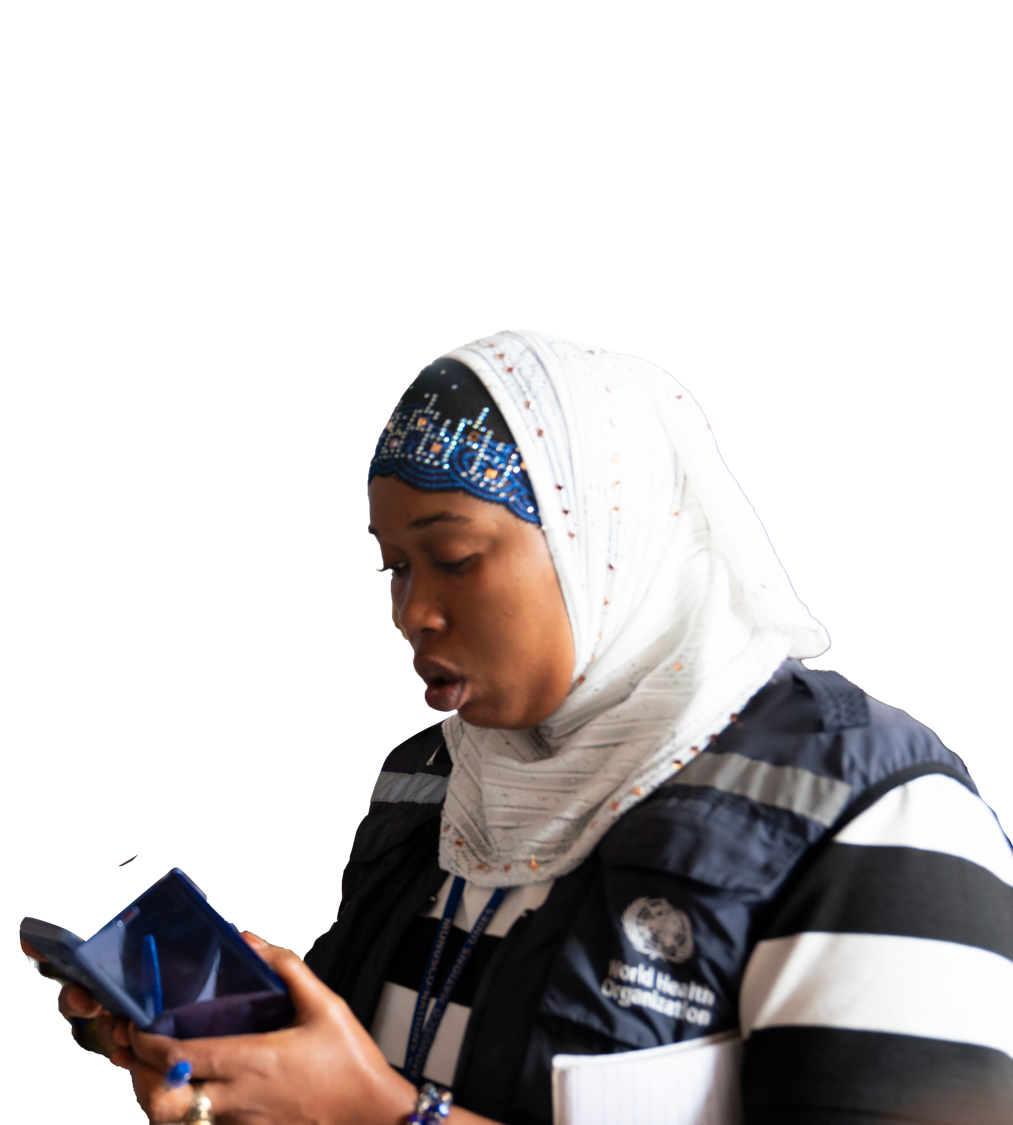 ESPEN Collect
Training on for Data Collector
Before the training
2
Setup all phones that will be used
Configuring all phones is a required step and must be completed before the training begins.
Please use the step-by-step guide (link) to set up all phones that will be used.
3
Create a training slide deck from these slides that is focused on the survey type they are conducting
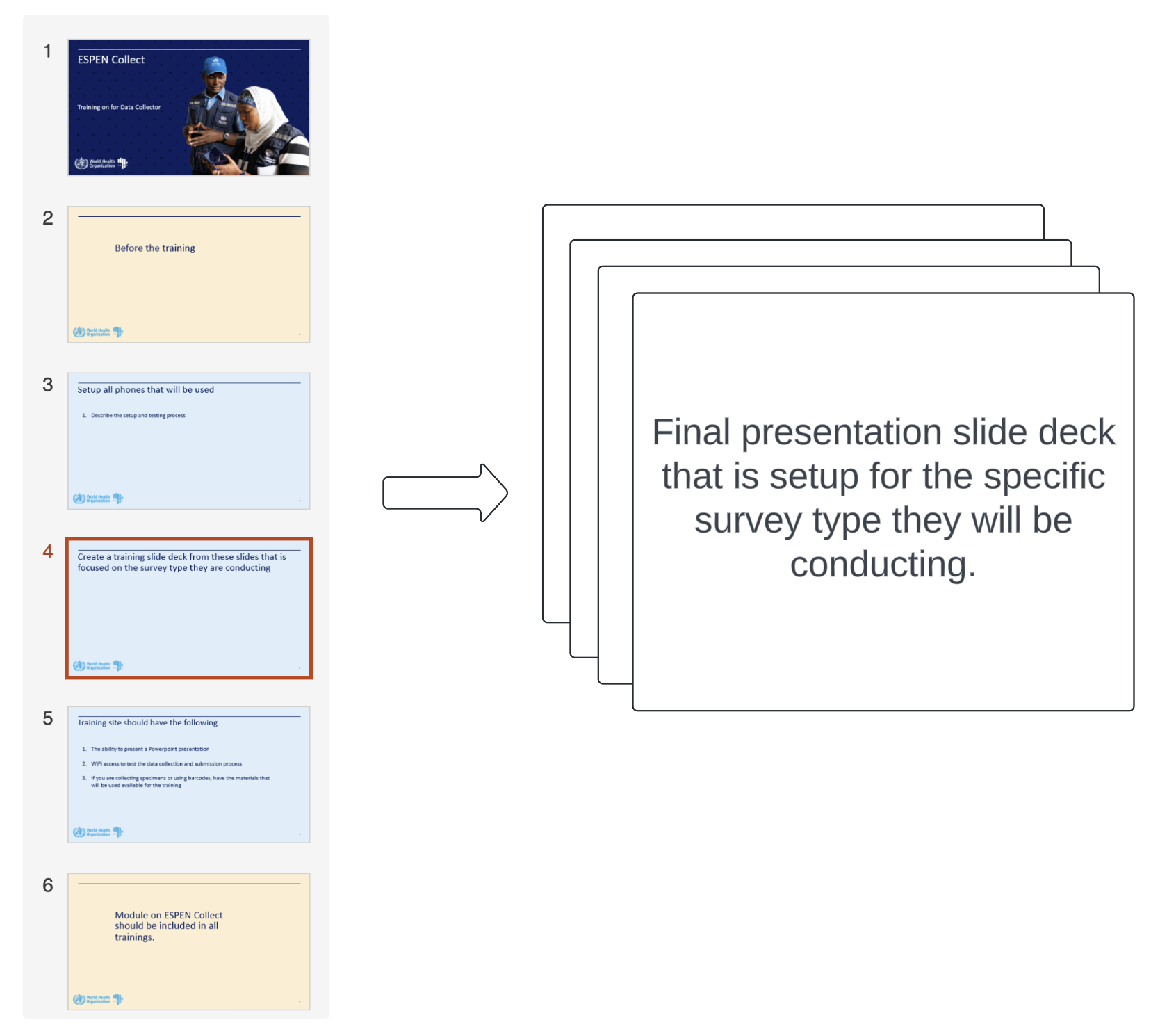 4
Training site should have the following
The ability to present a Powerpoint presentation
WiFi access to test the data collection and submission process
If you are collecting specimens or using barcodes, have the materials that will be used available for the training
Mobile phones for all data entry operators
5
Module on ESPEN Collect should be included in all trainings.
6
Audience engagement
Ask participants if they have used mobile phones and apps for data collection in the past. Ask them to share their experience and discuss what works well and what to look out for.
7
What is ESPEN Collect?
A free data collection application, used for surveys of neglected tropical diseases
Mobile tool: Uses the Secure Data Kit platform
It allows offline data collection, enabling users to upload data later
8
Key Features of ESPEN Collect: Filling out a form
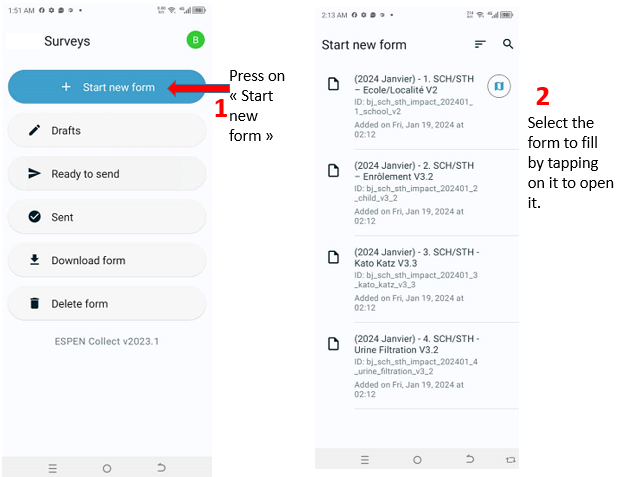 Open the ESPEN Collect app on your device
Press the 'Start new form' button
Then press on the form you need
9
Key Features of ESPEN Collect: Filling out a form
To move between question fields, use one of the following methods:
Swipe left to go to the next question or swipe right to return to the previous question.
Click the 'Next' or 'Back' buttons at the bottom of the screen.
At the end of the form, you can choose to:
Save your progress as a draft, allowing edits later.
Finalize the form, making it non editable, with options to either send or delete it.
Before finalizing, review each response carefully:
Use the arrow-shaped button at the top of the screen for a complete review.
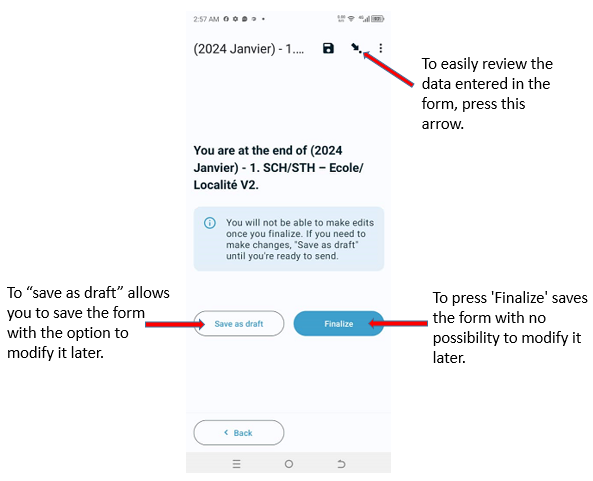 10
Key Features of ESPEN Collect: Uploading a Form
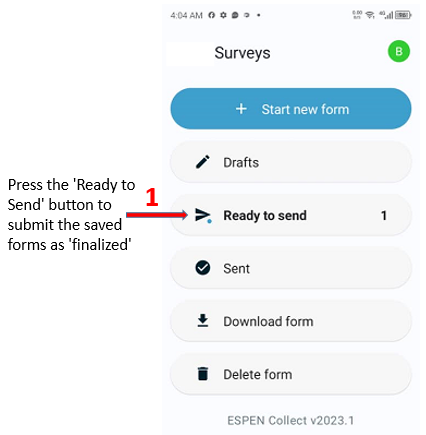 Ensure the form is finalized, not saved as a draft
Connect your device to a stable internet connection (Wi-Fi or mobile data)
Open ESPEN Collect, navigate to the ”Ready to send” section
Select the finalized form(s) you wish to upload
Press 'Send' to start the upload process
Once uploaded successfully, you’ll receive a confirmation message
Always verify the form has been uploaded by checking the 'Sent Forms' section
11
Best Practices for Mobile Devices
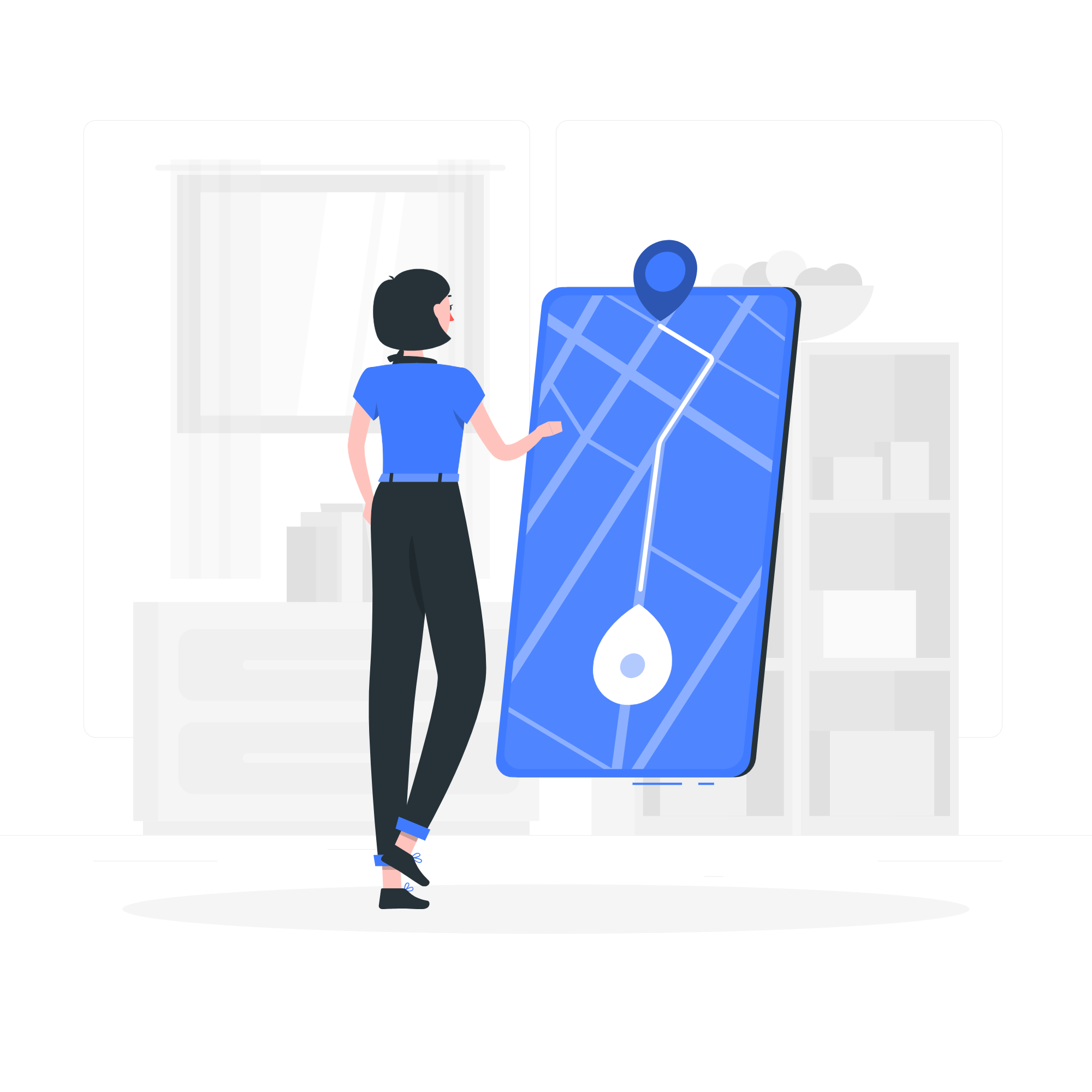 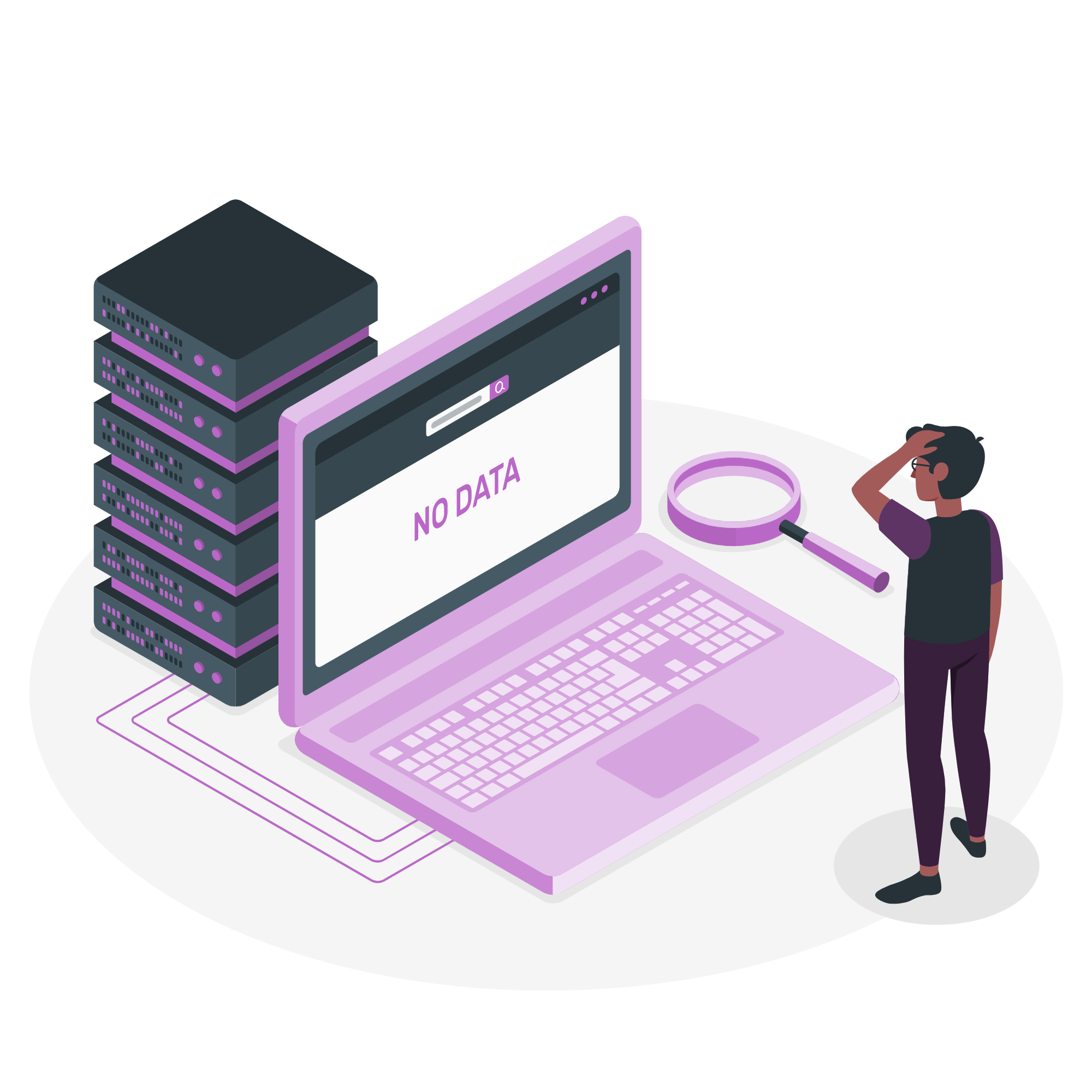 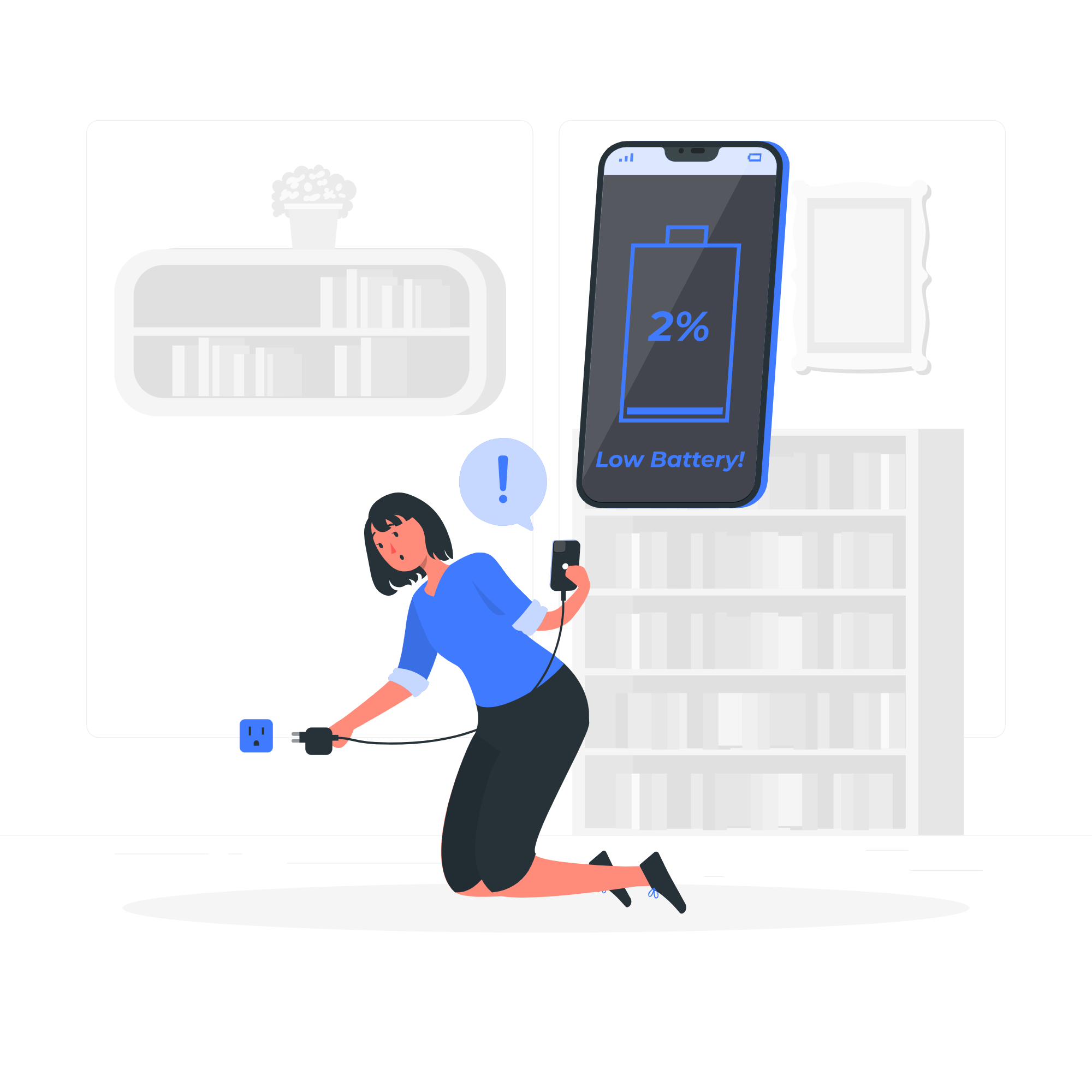 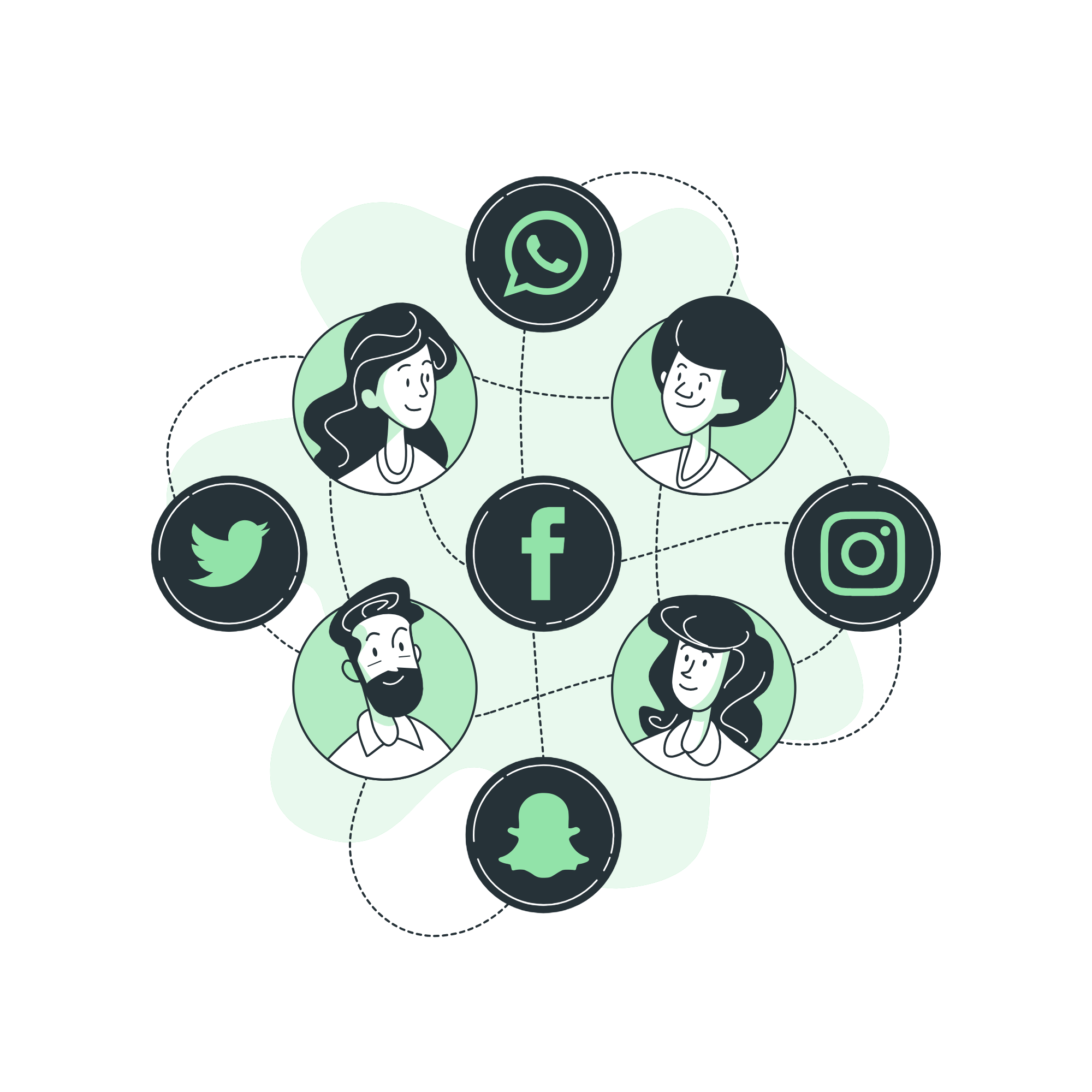 Fully charge your device before fieldwork to avoid interruptions
Turn on GPS for accurate location tracking
Turn off data and Wi-Fi to save battery; use them only for uploads
Keep your device clear of unnecessary apps for better performance
Illustrations from Storyset (https://storyset.com)
12
Common challenges
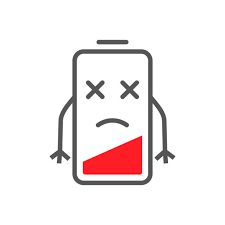 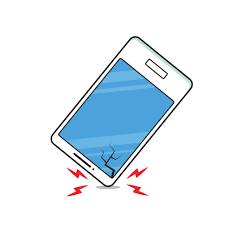 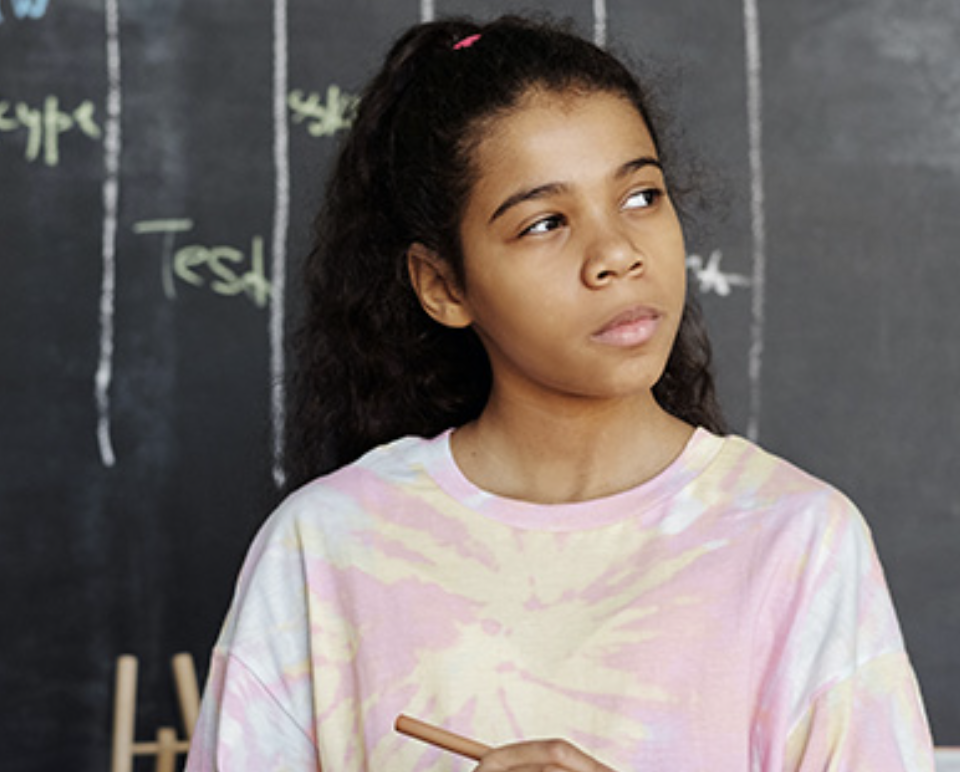 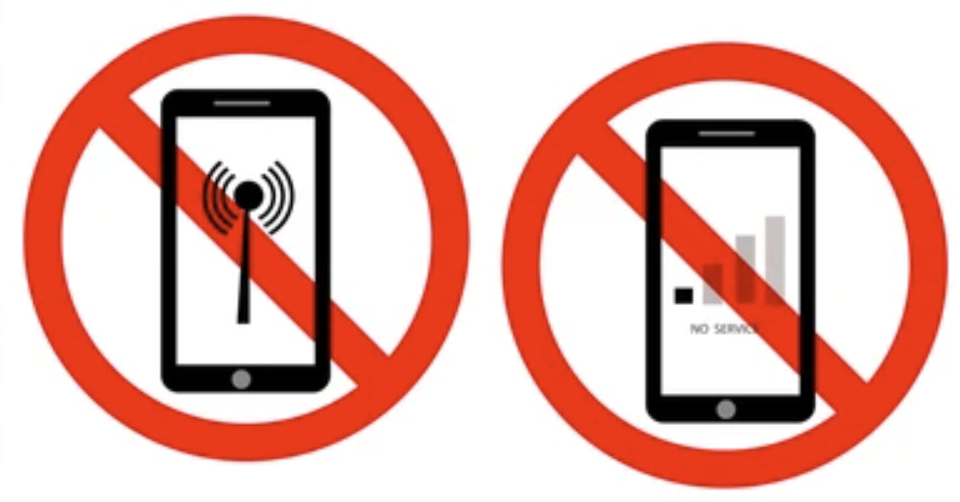 You forget your training and have a question
Phone battery dies during data collection
No WiFi is cellular signal available
Phone is broken during data collection
Illustrations from Storyset (https://storyset.com)
13
The following slides are disease/survey specific. Only include the slides related to the current survey in your training.
14
Understanding TAS (Pre-TAS) Forms
The TAS survey uses three main forms for data collection
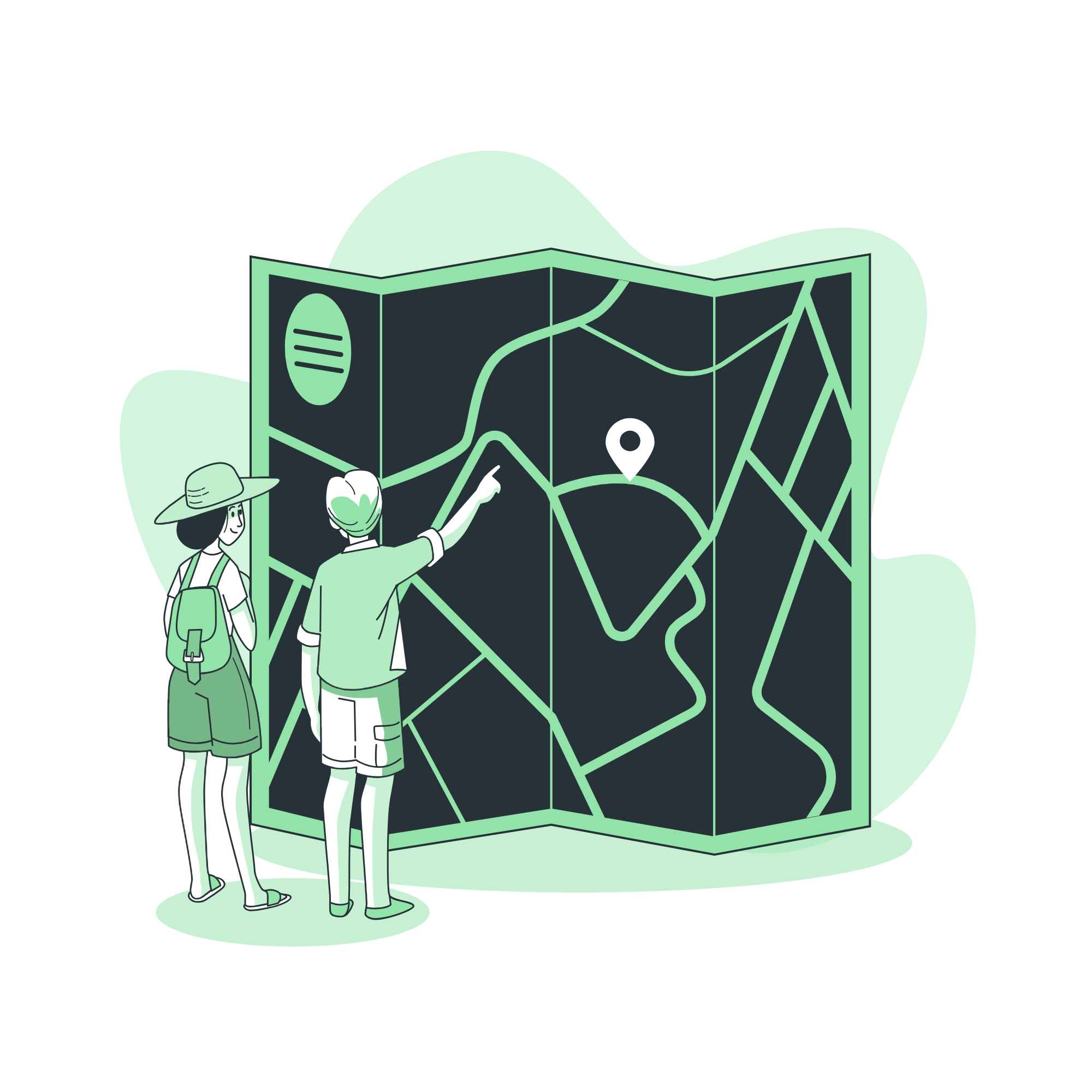 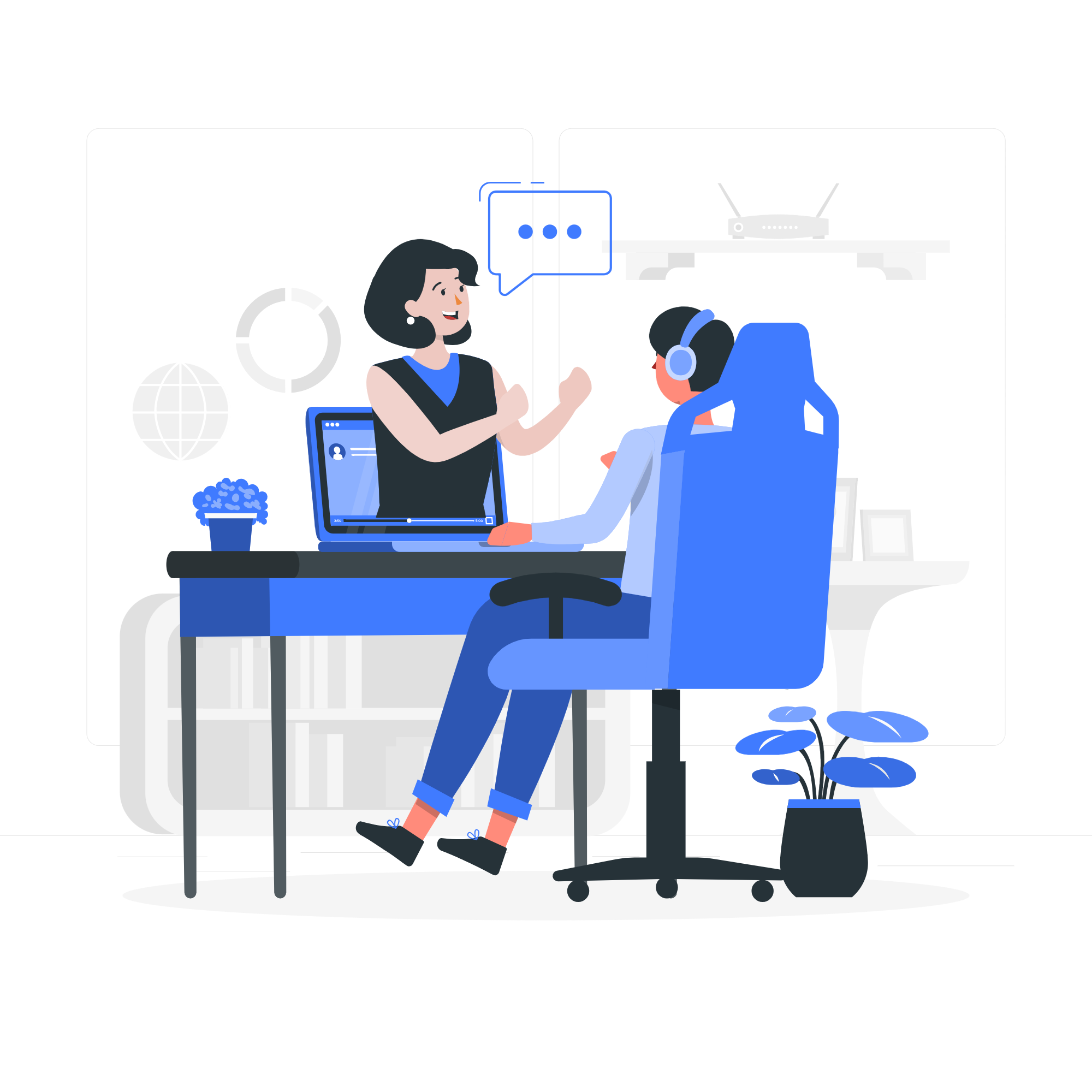 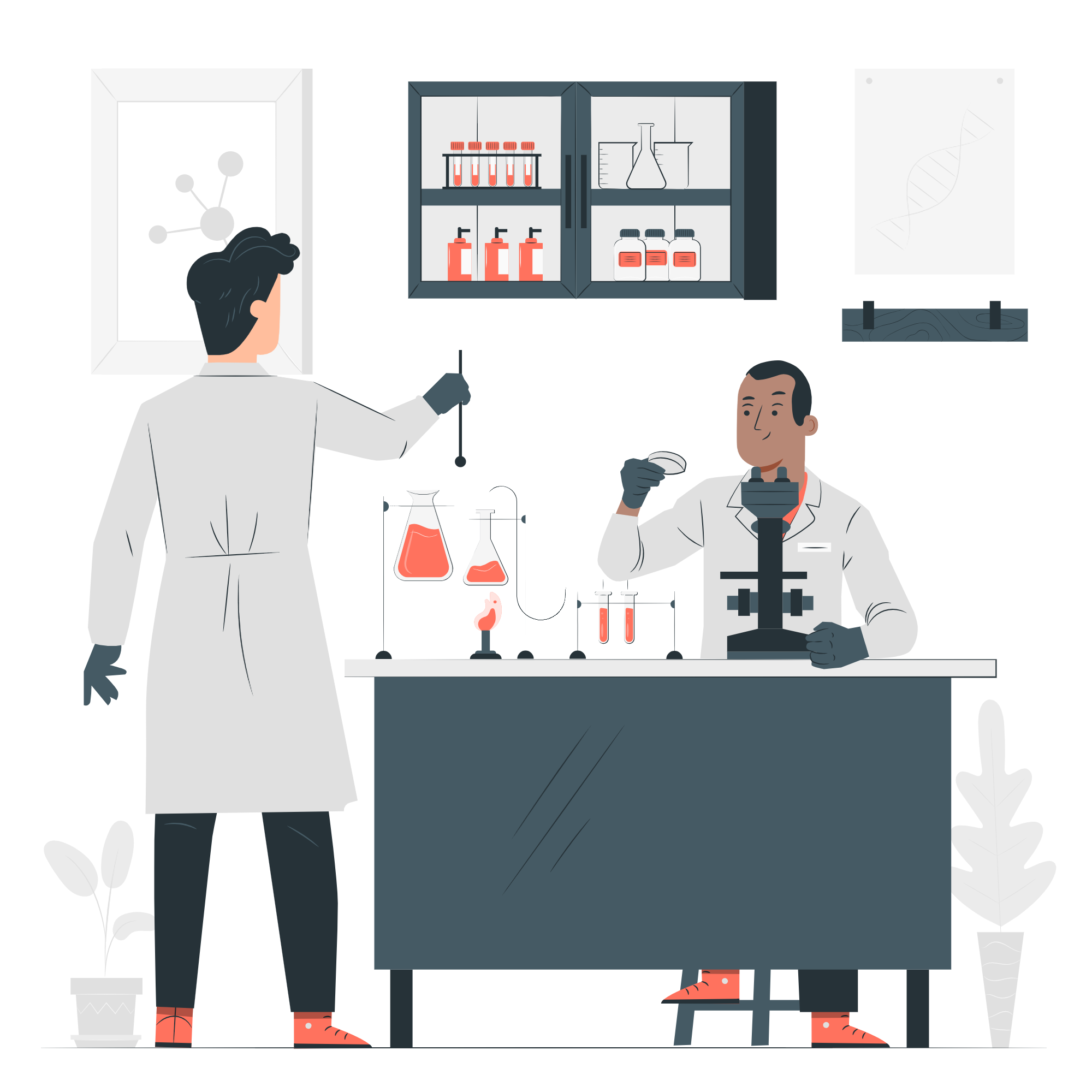 1. Site Form: Captures information about the school or community, including GPS location, total population, etc.
2. Participant Form: Records details about individual participants such as sex, age, and other demographic data.
3. FTS (Filariasis Test Strip) Results Form: Used to record the results of the FTS test.
In some cases, the Site Form and Participant Form may be merged into one form to simplify data collection
Always ensure GPS data is captured correctly for the Site Form.
Illustrations from Storyset (https://storyset.com)
15
[Speaker Notes: If it is not TAS or Pre-TAS survey, hide this slide]
Survey content: Site form for TAS (Pre-TAS)
16
[Speaker Notes: If it is not TAS or Pre-TAS survey, hide this slide
The questionnaire can be different regarding partners or countries]
Survey content: Participant form for TAS (Pre-TAS)
17
[Speaker Notes: If it is not TAS or Pre-TAS survey, hide this slide
The questionnaire can be different regarding partners or countries]
Survey content: FTS Result form for TAS (Pre-TAS)
18
[Speaker Notes: If it is not TAS or Pre-TAS survey, hide this slide
The questionnaire can be different regarding partners or countries]
Understanding ONCHO Stop (Pre-Stop) Forms
The ONCHO Stop survey uses three main forms for data collection
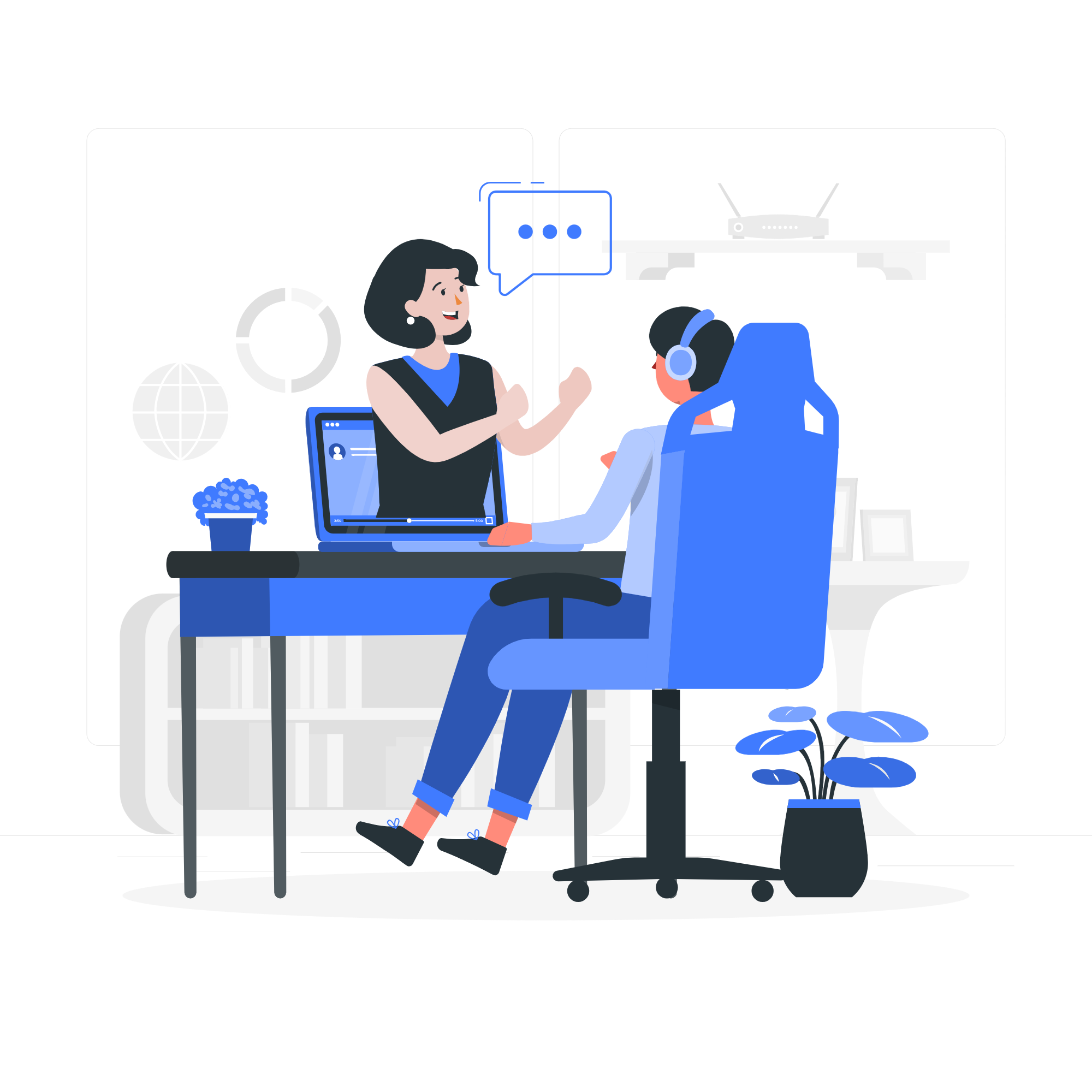 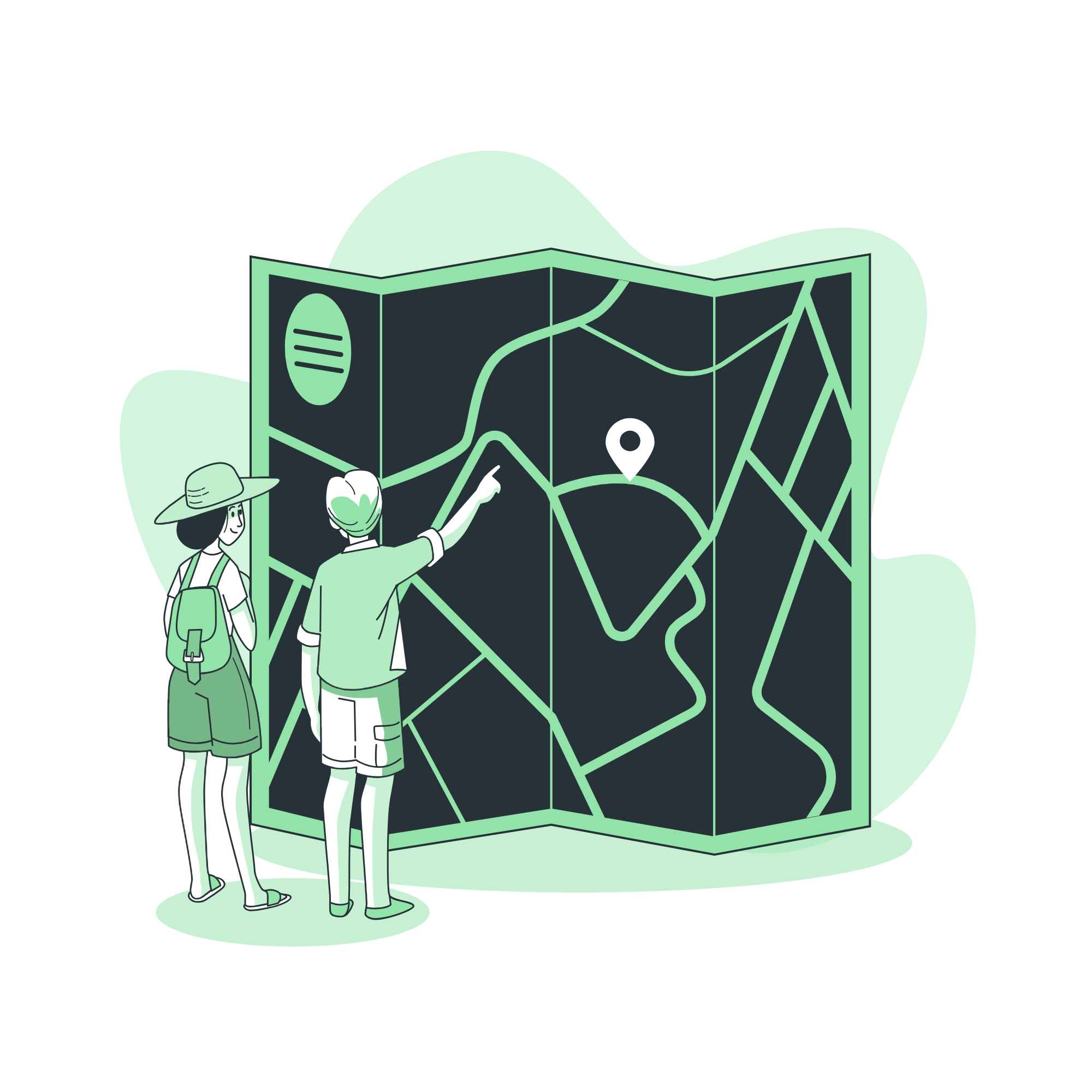 2. Participant Form: Records details about individual participants such as sex, age, and other demographic data.
1. Site Form: Captures information about the school or community, including GPS location, total population, etc.
In some cases, the Site Form and Participant Form may be merged into one form to simplify data collection
Always ensure GPS data is captured correctly for the Site Form.
Illustrations from Storyset (https://storyset.com)
19
[Speaker Notes: If it is not ONCHO Stop (Pre-Stop) survey, hide this slide]
Survey content: Site form for ONCHO Stop (Pre-Stop)
20
[Speaker Notes: If it is not ONCHO Stop (Pre-Stop) survey, hide this slide
The questionnaire can be different regarding partners or countries]
Survey content: Participant form for ONCHO Stop (Pre-Stop)
21
[Speaker Notes: If it is not ONCHO Stop (Pre-Stop) , hide this slide
The questionnaire can be different regarding partners or countries]
Understanding SCH/STH EPI Forms
The SCH/STH survey uses four main forms for data collection
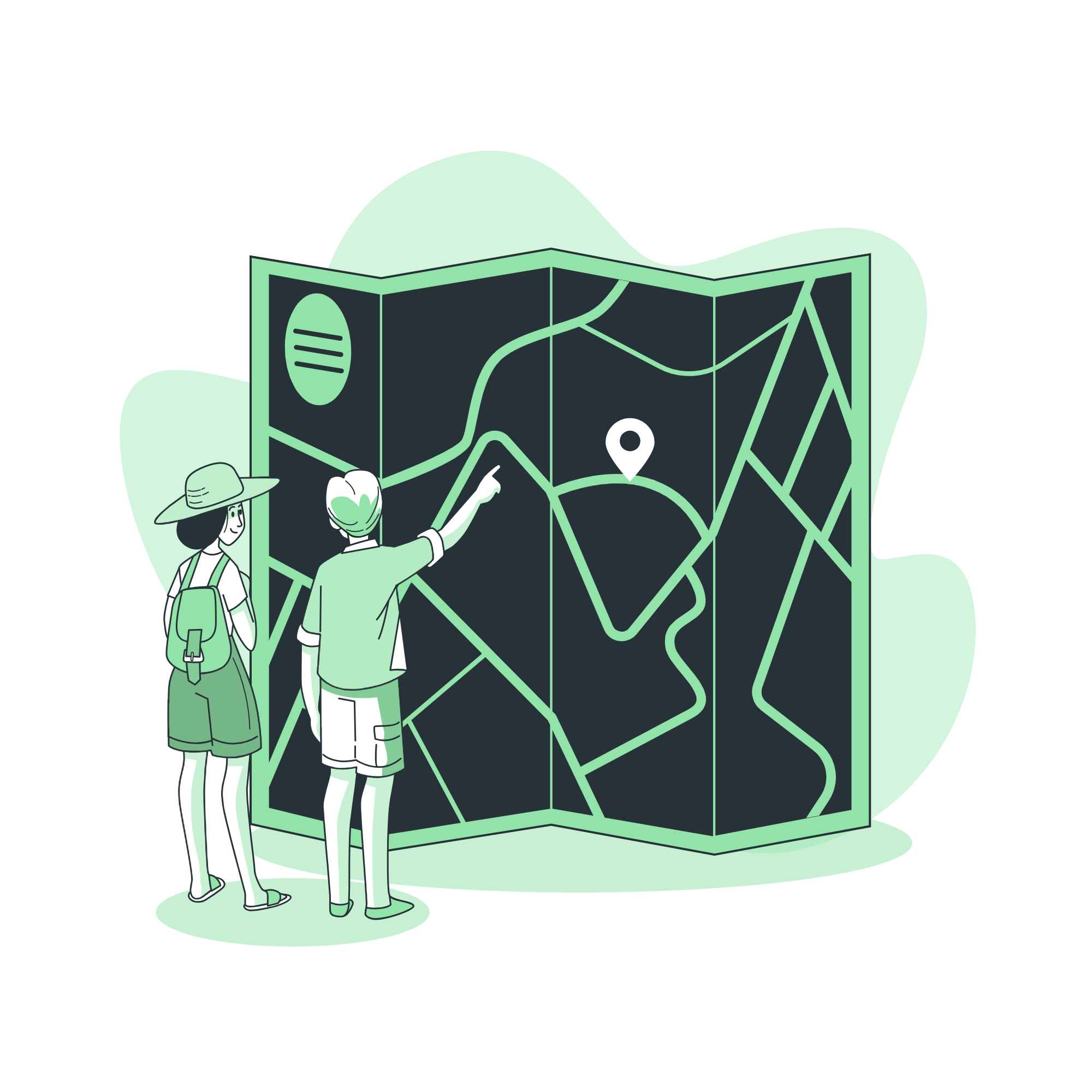 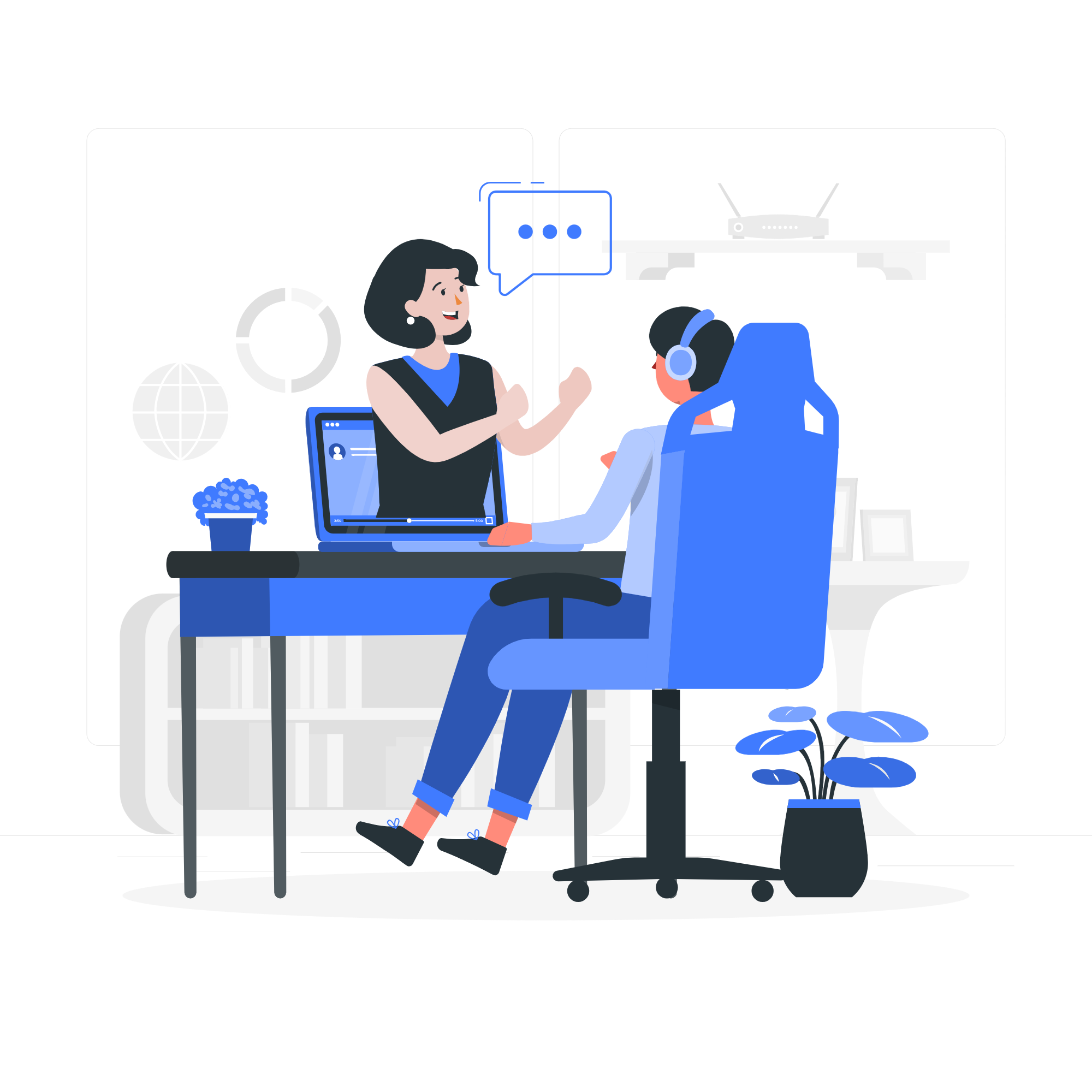 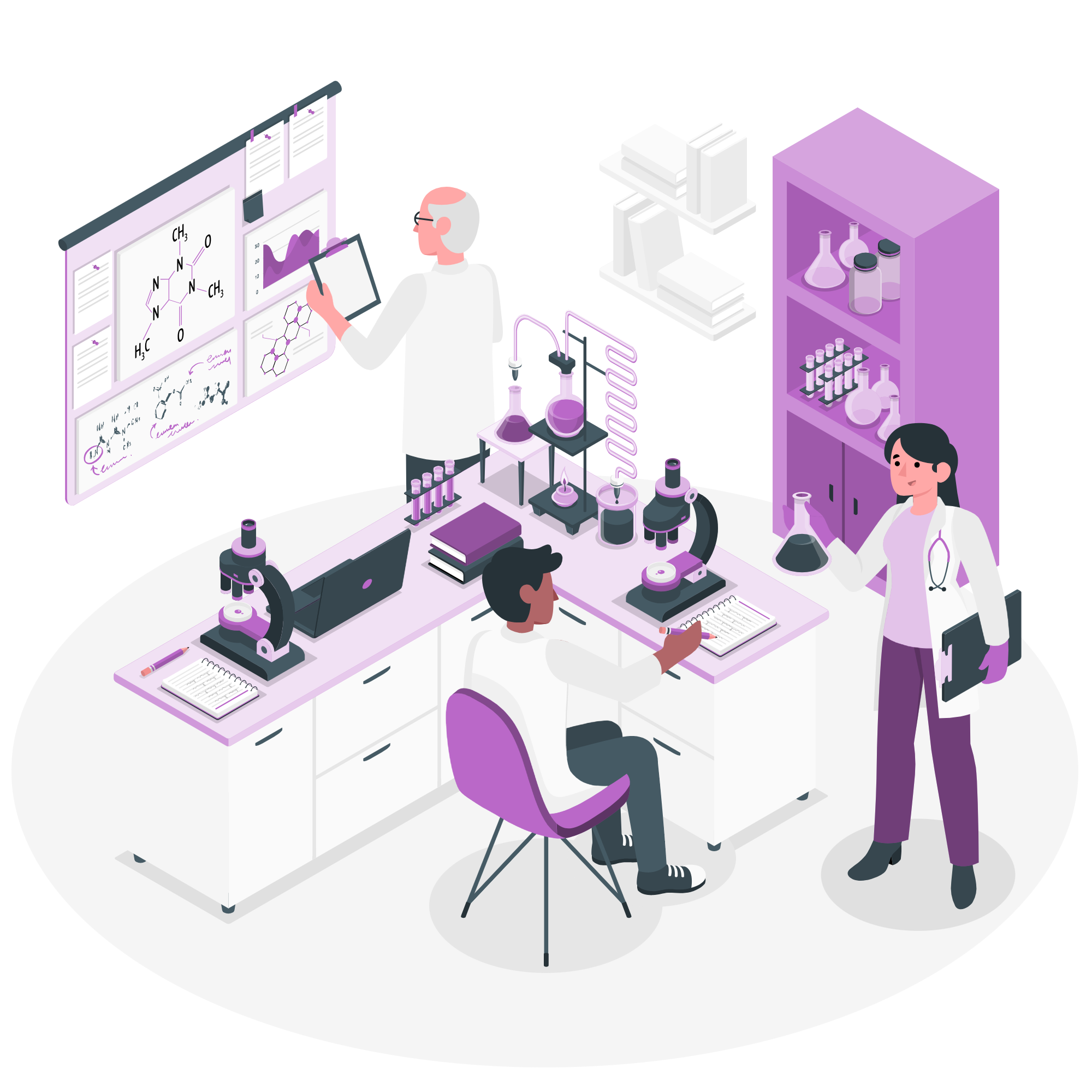 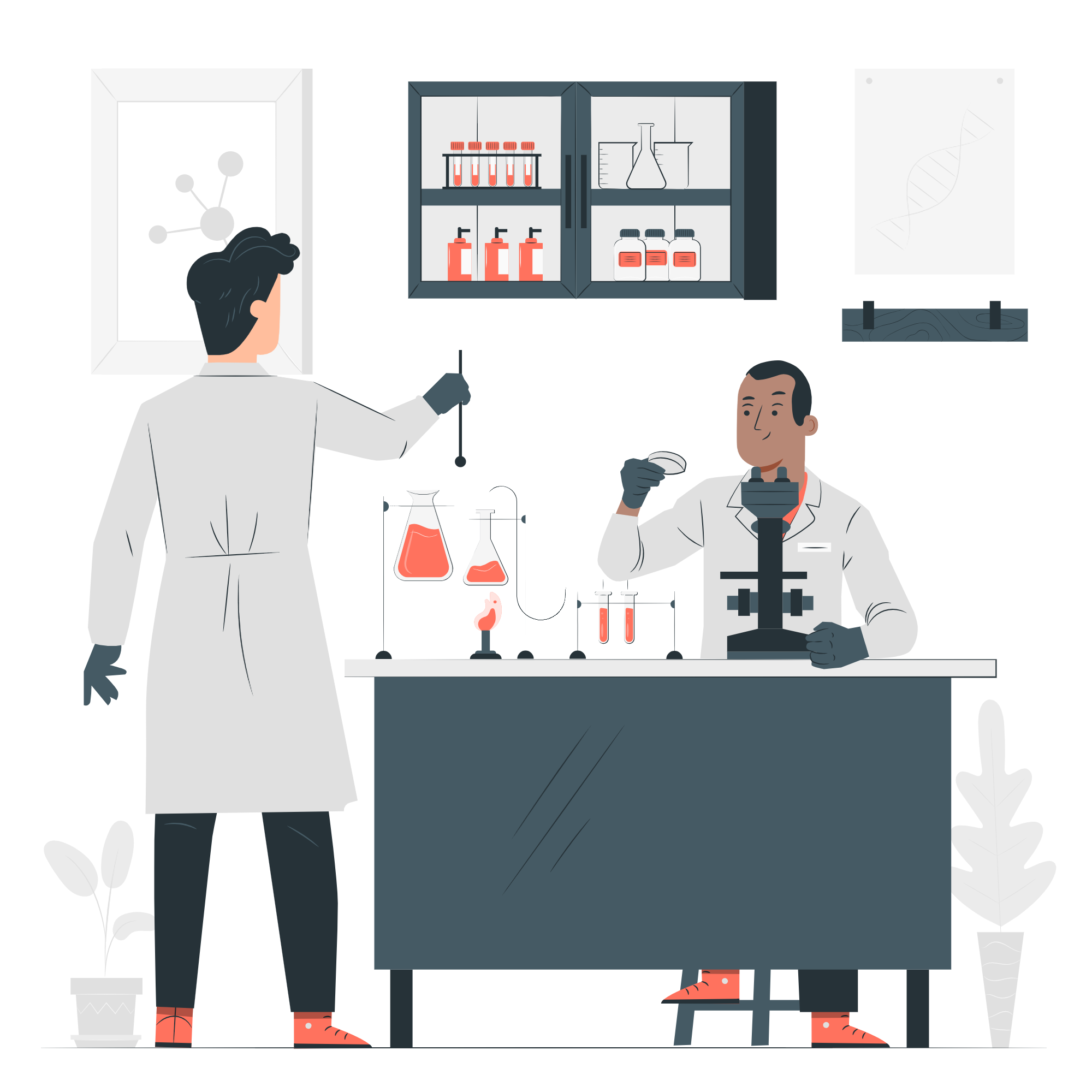 1. Site Form: Captures WASH (Water, Sanitation, and Hygiene) information about the school or community.
2. Participant Form: Collects WASH-related details for each participant, such as their age, personal hygiene practices.
3. Kato Katz Result Form: Records stool sample results using the Kato Katz.
3. Urine Result Form: Captures information on urine test results.
In some cases, the Site Form and Participant Form may be merged into one form to simplify data collection
Always ensure GPS data is captured correctly for the Site Form.
Illustrations from Storyset (https://storyset.com)
22
[Speaker Notes: If it is SCH/STH EPI survey, hide this slide]
Survey content: Site form for SCH/STH EPI
23
[Speaker Notes: If it is not SCH/STH EPI survey, hide this slide
The questionnaire can be different regarding partners or countries]
Survey content: Participant form for SCH/STH EPI
24
[Speaker Notes: If it is not SCH/STH EPI survey, hide this slide
The questionnaire can be different regarding partners or countries]
Survey content: Kato Katz form for SCH/STH EPI
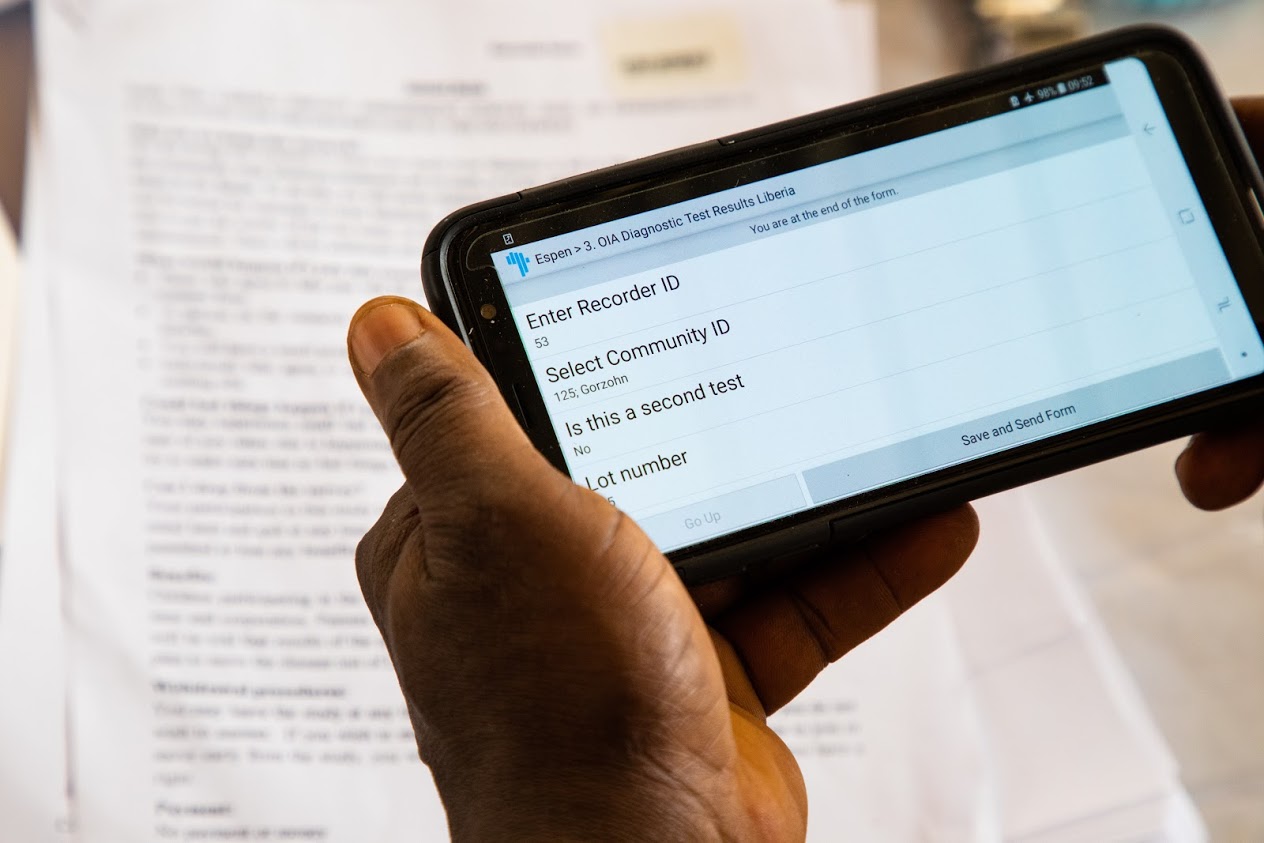 25
[Speaker Notes: If it is not SCH/STH EPI survey, hide this slide
The questionnaire can be different regarding partners or countries]
Survey content: Urine form for SCH/STH EPI
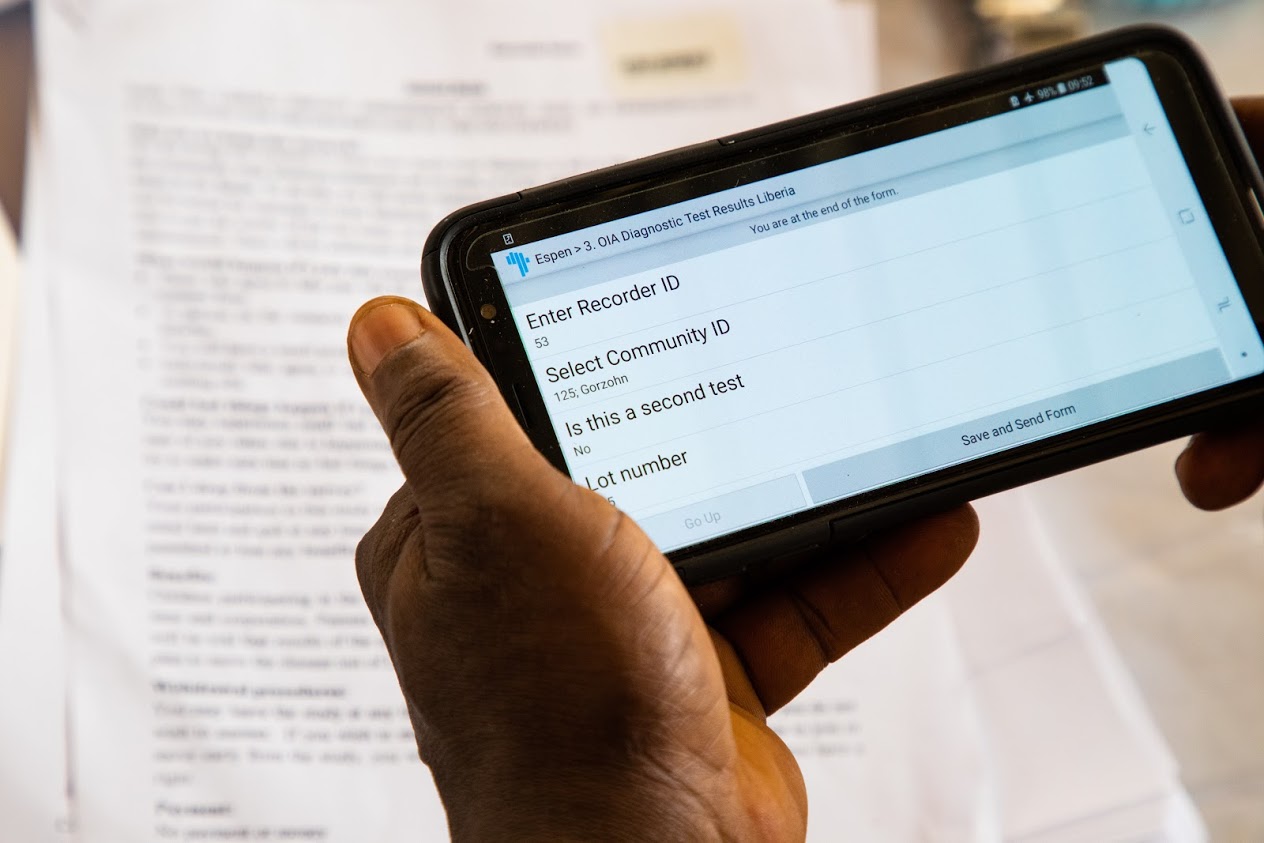 26
[Speaker Notes: If it is not SCH/STH EPI survey, hide this slide
The questionnaire can be different regarding partners or countries]
The following slides are hands on activities and should be included in all trainings.
27
Practical Exercise with ESPEN Collect
Use your mobile/tablet to open the ESPEN Collect app.
Register a record on all forms.
After completing the forms, review the data to ensure accuracy.
Upload the records by finalizing and sending each completed form.
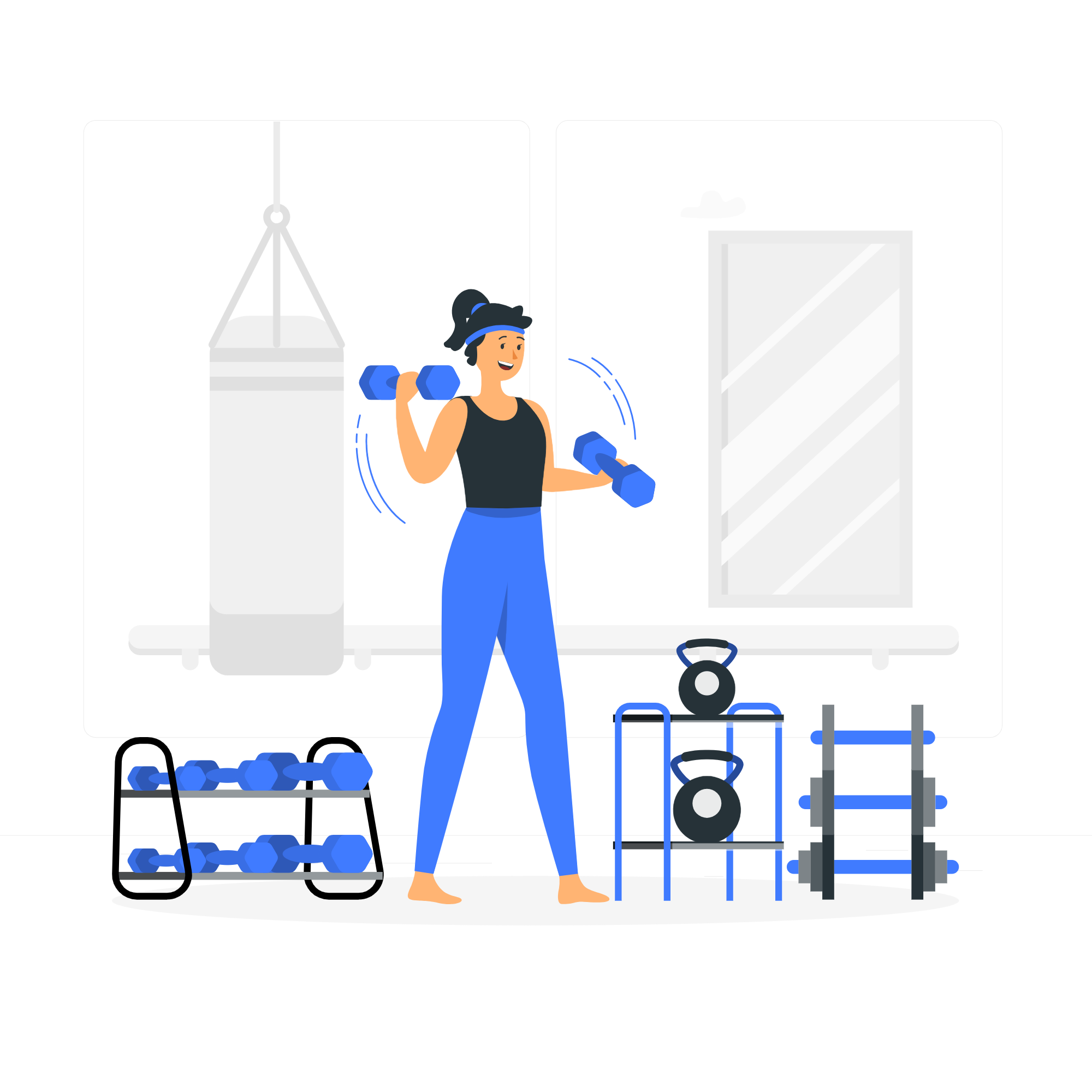 Illustrations from Storyset (https://storyset.com)
28
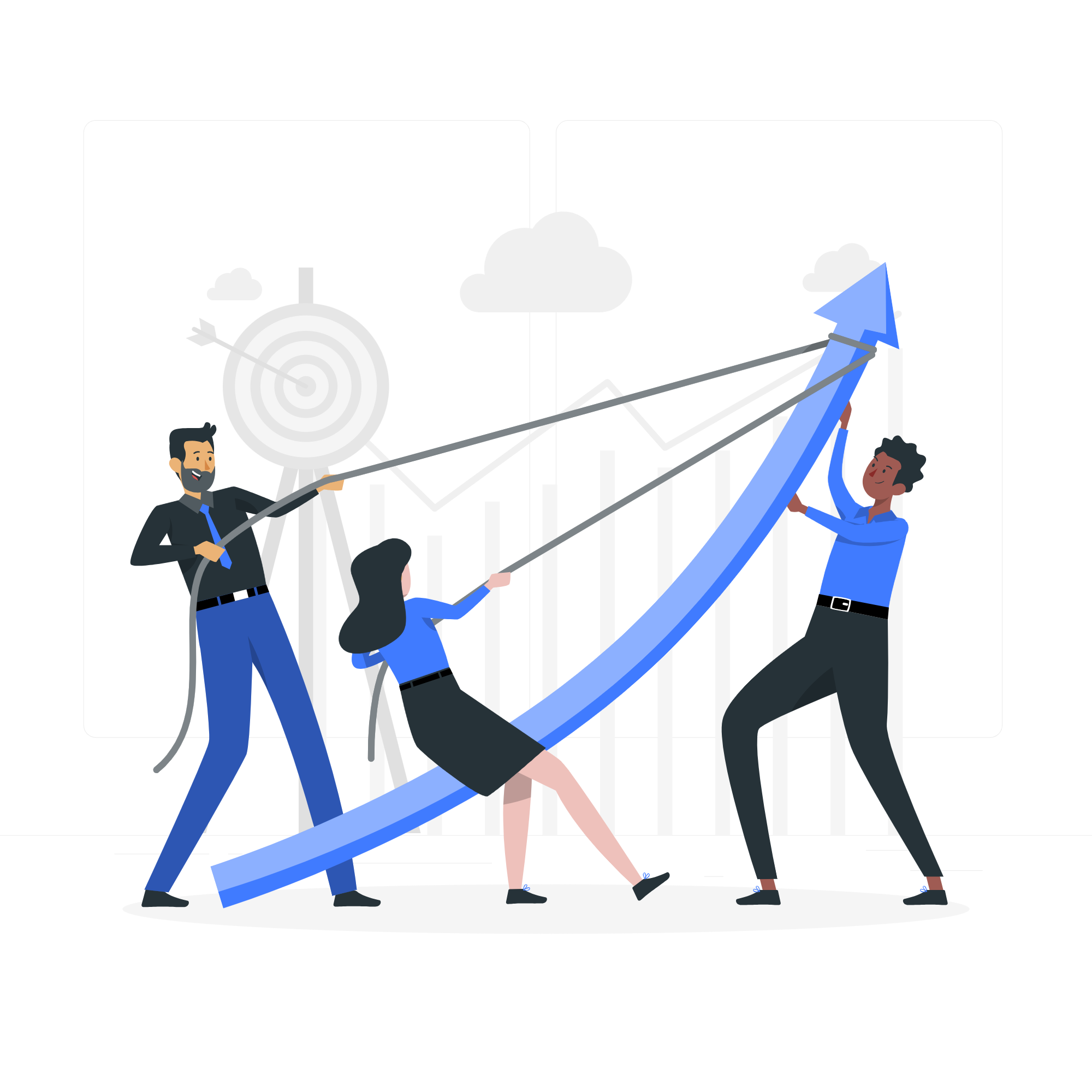 Linking Forms in ESPEN Collect
Some forms are interconnected to ensure consistent data entry across different levels.
The Site Form contains the complete list of regions, districts, and sites.
The Participant Form pulls region, district, and site data from the Site Form.
Dropdown lists in the Participant Form (e.g., region, district) are empty unless the Site Form has been fully completed and saved (not saved as a draft).
You cannot register a participant without a completed and fully saved Site Form
29
Good Practices in Data Collection
Use the Correct Recorder ID: Always ensure you are using your assigned recorder ID for every submission. This is essential for accurate data tracking.
GPS Collection Accuracy: Verify that GPS accuracy is ≤ 5 meters whenever possible. In challenging conditions (e.g., weather), accept up to 20 meters, but never exceed this limit.
Double-Check Key Responses: Always double-check important fields such as dates, numeric data, and dropdown selections before saving.
Review Forms Before Saving: Take time to carefully review all information in the form before finalizing it. Once a form is finalized, it cannot be edited.
Saving as Draft vs Finalizing:
Draft: Use for incomplete forms that need edits later.
Finalize: Finalize only when the form is complete. For linked forms, finalizing is required to make data available in dependent forms.
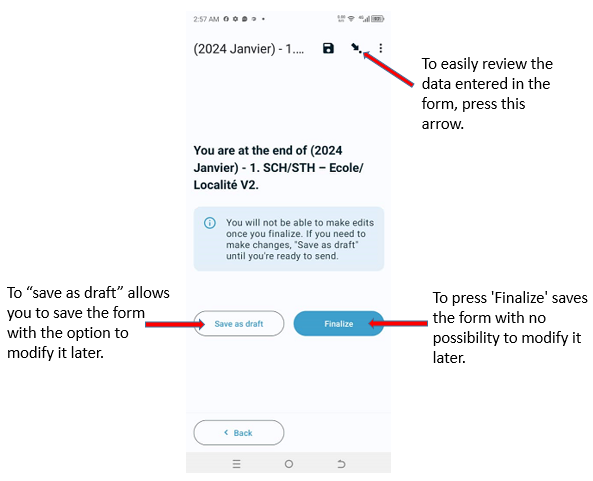 30
Sides for the data managers and supervisors
31
Data management and supervision
Access to the data is limited to specific individuals as determined by the ministry. This decision is made in consultation with partner organizations.
Users need a username and password to log in and view the data.
The data can be viewed in real time while it is being collected. This allows for immediate insights and timely decision-making.
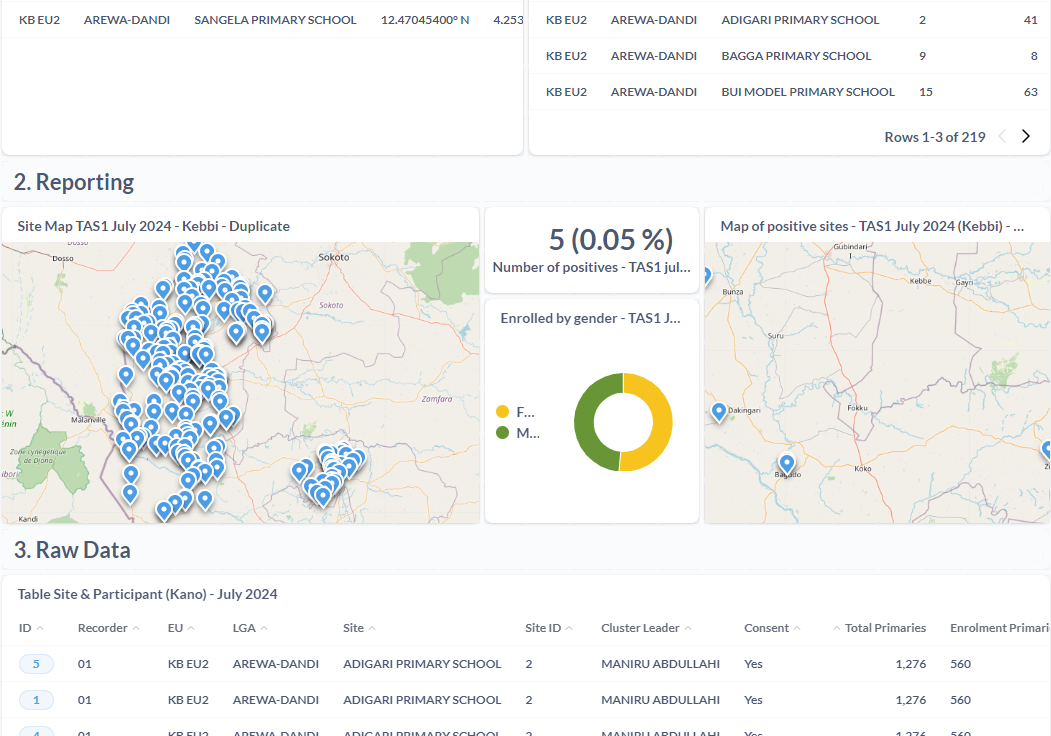 32
Data management and supervision
Go over each visualization on the dashboard and what it is telling you
How to get in touch with ESPEN Collect team
How to get in touch with data collection team
How to get in touch with supervisors
33
ESPEN Collect Support
Access the following resources for support:
Troubleshooting Document: Access the detailed troubleshooting document for resolving common issues in ESPEN Collect.
Contact for Troubleshooting: 
WhatsApp Group
Supervisors
34
Thank you